Distribution of Bicycles to LC I and LC11 Chairpersons of Jinja District  at Kagoma Primary School
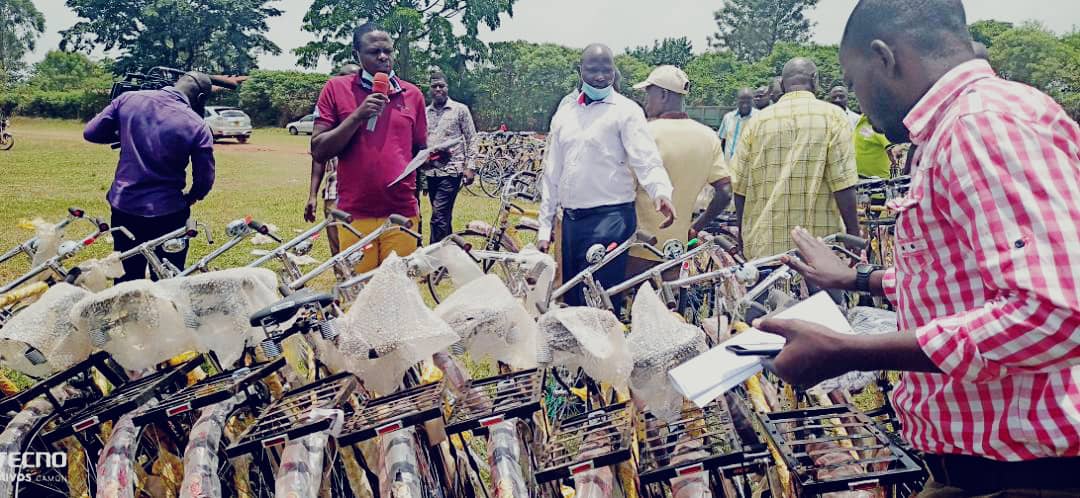 Subcounty Chief Buwenge counting the bicycles delivered for distribution  to Lc I and II Chairpersons